Imperfect Leadership
Steve Munby
© Leadership Edge  leadershipedge.org.uk  info@leadershipedge.org.uk
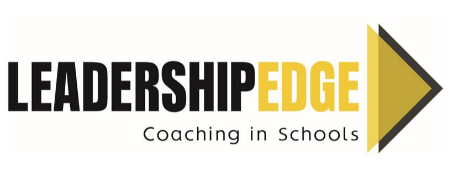 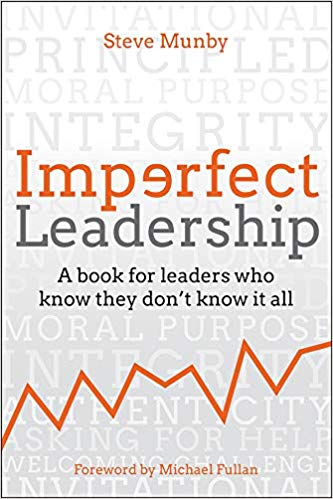 © Leadership Edge		leadershipedge.org.uk		info@leadershipedge.org.uk
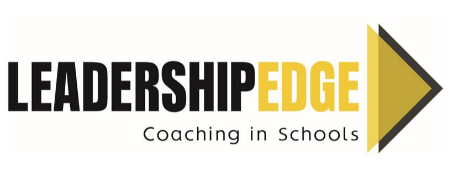 Create a vision
As the new CEO, I said to my staff at National College:

 “I have a great vision for National College. I know its going to be fantastic! But it is still a misty vision. I want you to work with me to clear the mist away, to firm up this vision and to turn it into a reality.”
© Leadership Edge		leadershipedge.org.uk		info@leadershipedge.org.uk
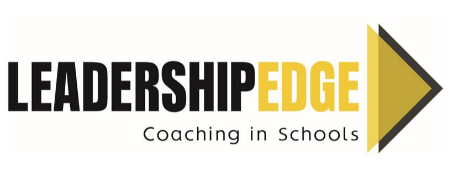 Invitational Leadership
Imperfect leaders ask for advice. I asked advice from anyone I could.
Peter Housden from DfES (now known as DfE) responded:

 “Spend time talking to people. Tell the story of what you are going to do. Keep telling the story and then deliver on the story.”
© Leadership Edge		leadershipedge.org.uk		info@leadershipedge.org.uk
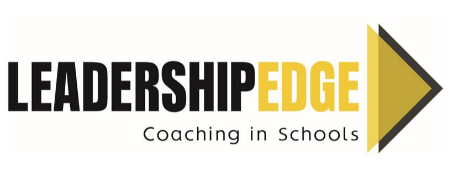 Growing Future Leaders
We are all in leadership roles because somebody believed in us and encouraged us.

The best leaders grow future leaders.
Good leaders build confidence in others to enable them to step up.
They believe in the potential of their staff.
© Leadership Edge		leadershipedge.org.uk		info@leadershipedge.org.uk
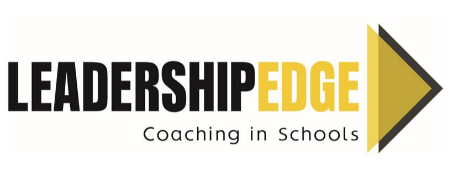 Huge expectations on Senior Leaders
The intellectual capacity to make sense of hugely complex and often potentially conflicting issues.
The wisdom to be able to read the broader local, national and political environment.
The creativity to develop a compelling vision which will move the organisation forward and generate enthusiasm and commitment.
The operational understanding of strategies that will turn the vision into real action that will make a difference.
The financial expertise to ensure that resources and public money are used efficiently an effectively.
© Leadership Edge		leadershipedge.org.uk		info@leadershipedge.org.uk
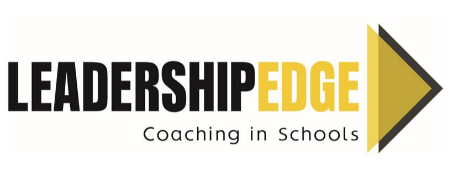 Huge expectations on Senior Leaders
The managerial competence and flexibility to deal with the wide range of day to day challenging problems and external requirements that arise in the job.
The toughness to challenge poor performance and take strong, decisive action where it is needed.
The counselling and negotiation skills to deal with difficult and challenging parents and members of the community.
The interpersonal skills to motivate staff and take people with them.
& be highly accountable for everything in the organisation.
© Leadership Edge		leadershipedge.org.uk		info@leadershipedge.org.uk
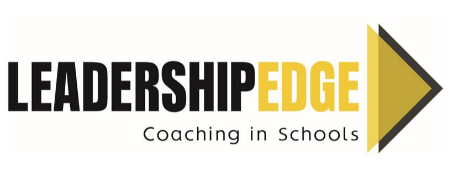 Common characteristics of great heads
They show strong and principled moral purpose in reaching out to help other schools, sharing what they have learned, from highly credible foundations.
They are motivated by the challenge of providing the best possible educational experience for young people.
The are thoughtful and systematic in the way they work, diagnosing the challenges and finding workable solutions.
They earn the trust they receive through consulting, valuing and developing the people with whom they work and believe in them.
© Leadership Edge		leadershipedge.org.uk		info@leadershipedge.org.uk
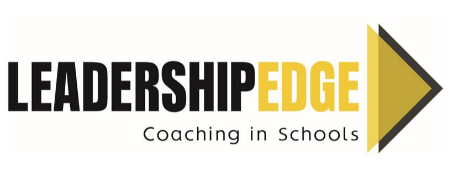 Common characteristics of great heads
They build confidence, capability and self-esteem in the people with whom they work, as well as institutional capacity, through growing tomorrow’s leaders.
They have inordinately high expectations, great optimism and believe in success. Nothing less than excellence is good enough for them.
 They are decisive and prepared to take unpalatable decisions if this is the way to provide what children and the community deserve from their school.
They will find innovative and often unorthodox solutions to both systems and more localised problems and they will not always follow expected patterns or rules.
© Leadership Edge		leadershipedge.org.uk		info@leadershipedge.org.uk
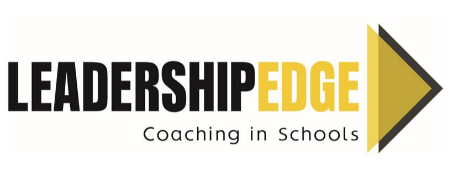 Indomitable and compassionate leadership
“ Encouragingly I have been to far more schools where they seem to have the great skill of getting the ethos and culture just right. There is focus and commitment right across the organisation so students know there is no hiding place for second best or laziness, but this is combined with humour, compassion and warmth, they feel valued and cared for, even when they are pushed hard or are receiving tough messages about the quality of their work. 
It works for staff too. The best leaders know the secret of success is an insistence on high expectations combined with a focus on relationships, relationships, relationships. 
The best leaders are a mix of these tough and tender characteristics.”
p70
© Leadership Edge		leadershipedge.org.uk		info@leadershipedge.org.uk
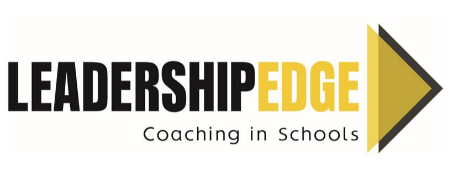 Leading teaching and learning
When school leaders seriously address within school variation it can make a significant impact, but the barriers can be:
Weak school management that finds it hard to confront the issue and develop mechanisms to learn from best practice.
False modesty on the part of effective teachers/departments. 
Small schools where the range of excellence may be less.
The challenge in secondary schools in getting departments to see the value in swapping practice when subjects are so different.
© Leadership Edge		leadershipedge.org.uk		info@leadershipedge.org.uk
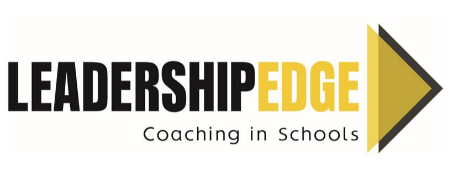 Leadership of Generation Y staffthose born after 1980
What motivates these people entering the profession and what are their background and experiences?
2007 survey of graduates: 92% said address work life balance.
NQT survey 2008 revealed: A desire to help children was top reason for entering teaching. They use technology to learn  and connect with others. They want to be teachers, not head teachers. 
89% would be interested in leadership development opportunities and this will influence their choice of future schools. To build a portfolio career within school(s)
© Leadership Edge		leadershipedge.org.uk		info@leadershipedge.org.uk
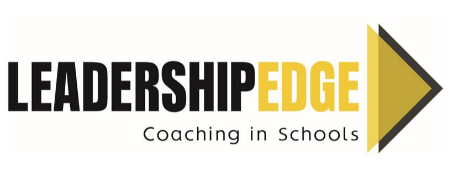 Strategic Intuition
Where do we learn this? By watching and learning!
Leaders who lack this do all the right leadership strategies but not necessarily in the right order!
We learn in partly through watching others but also by reflecting on our own practice and copying our self at its best.
The best leaders are able to be at their best more often because they reflect and apply what they are learning in a more consistent way.
Outstanding leaders aren’t necessarily better leaders, they just operate at their best more often. That is the challenge for all of us.
© Leadership Edge		leadershipedge.org.uk		info@leadershipedge.org.uk
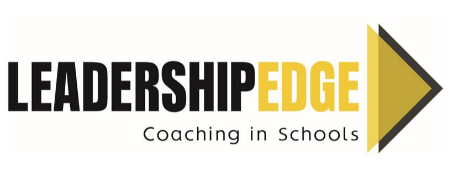 The role of storytelling in leadership
Our role is to paint the picture of what the organisation is and what it can do. We tell the story of what we are going onto achieve-what the future looks like.
We help others internally and externally to see an optimistic future, a future they can aspire to and believe in and help to shape.
That is our job.
One caveat: optimism is fundamental to good leadership but it must be grounded in reality. We must stay focused on what outcomes matter and know where we are on the journey.
© Leadership Edge		leadershipedge.org.uk		info@leadershipedge.org.uk
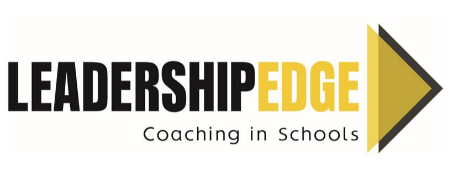 The two dimensions of trust
The first concerns: integrity, ethics and authenticity
The other is concerning: competence and reliability
As leaders we must demonstrate both.
Leadership is a task where humanity is at the heart. People are motivated by personal relationships they have with their leaders and by being recognised for what they are trying to achieve.
People are driven by two things: the need to be admired and for the need to be understood.
p98
© Leadership Edge		leadershipedge.org.uk		info@leadershipedge.org.uk
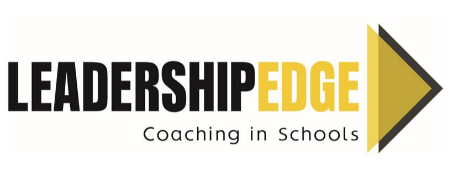 Servant Leadership
This is leading with humility. It is about being driven not by ego or power but by moral purpose.
Servant leadership challenges the orthodoxy of the strong hero head powerfully driving things forward in a charismatic way and instead considers how leaders focus on meeting the needs of others and on doing the right things.
This is NOT weak or subservient leadership, but with a focus on our moral duty to meet the needs of children and young people in our schools and puts others first, our colleagues and our students.
p107
© Leadership Edge		leadershipedge.org.uk		info@leadershipedge.org.uk
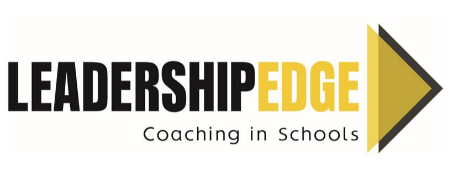 Servant Leaders…
Develop others
Are careful stewards of resources
Understand the context of those they serve and manage change well.
Are learners
Collaborate
Are resilient
Hold courageous conversations

p110
© Leadership Edge		leadershipedge.org.uk		info@leadershipedge.org.uk
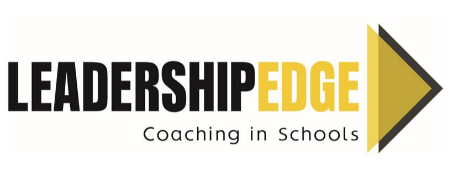 Risk takers
“None of us need to be surprised by what happens when we lead change. We understand that some will be enthusiastic adopters, others willing participants; some will be bystanders and some will be opposers. Some people will want to hold onto the past and will grieve over change. 
As leaders we need to celebrate endings before moving on. To show manageable steps and scaffold the change to help them understand what is happening. People will support the hardest change if they can see that they are conducive to the process they wish to see.
p110
© Leadership Edge		leadershipedge.org.uk		info@leadershipedge.org.uk
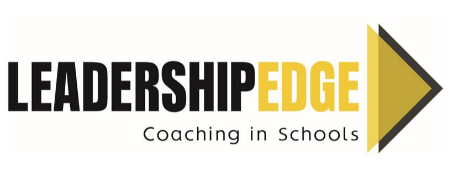 The 5 key characteristics of Resonant Leadership
They know themselves and develop their own leadership style
They motivate and energise others
They focus on improvement
They collaborate
They develop a compelling narrative.

p131
© Leadership Edge		leadershipedge.org.uk		info@leadershipedge.org.uk
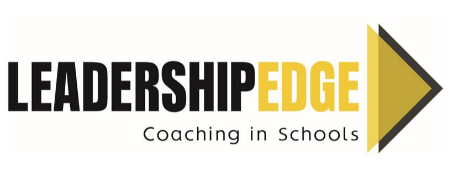 The leadership practices that have the most effect on student outcomesBased on research by Viviane Robinson from her book “Student Centred Leadership”
0.84 Leading teacher learning and development
0.42 Ensuring teacher quality
0.42 Establishing goals and expectations
0.31 Resourcing strategically
0.27 Ensuring an orderly and safe environment

p135
© Leadership Edge		leadershipedge.org.uk		info@leadershipedge.org.uk
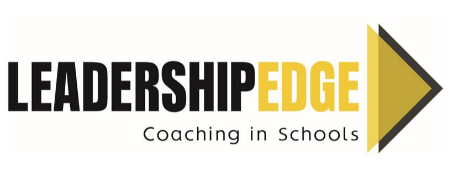 Tom Peters quote
“Leaders don’t create followers, they create more leaders.”

Stepping back and letting go is always a challenge, but that is what resonant leadership is all about. We need to know ourselves and be authentic. We need to tune in well to those we lead and be present for them when they need it most. We need to focus on improvement in general and on better outcomes. To be great at reading the context and the changing world around us, to provide a vision for our future that has resonance for those we are privileged to lead.
p139
© Leadership Edge		leadershipedge.org.uk		info@leadershipedge.org.uk
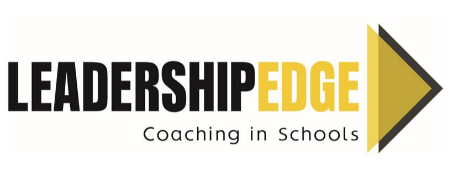 Imperfect leaders have an ego but they try and keep it under control
Imperfect leaders welcome and seek out external challenge. 
They can be both challenging and open to challenge.

They are both pace setter and coach- they seek to get the balance right.

They are competitive and collaborative.
They are consistent and adaptive to context.
© Leadership Edge		leadershipedge.org.uk		info@leadershipedge.org.uk
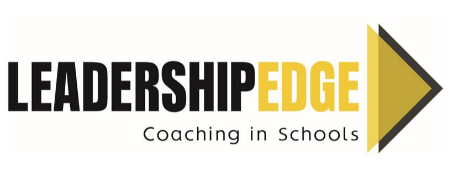 Learning centred Leaders
Have a compulsive interest in making sure that young people become powerful learners.
Establish a community where all staff develop their professional expertise.
Are effective and enthusiastic learners, they have an insatiable well of curiosity.
Help to lead the system and support future learning. They aim to leave things in better shape than they found them in.
© Leadership Edge		leadershipedge.org.uk		info@leadershipedge.org.uk
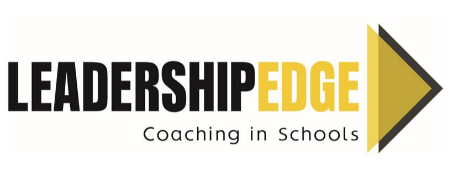 Inspiring teachers..
Demonstrate a genuine warmth and empathy towards all students.
Create a sense of security about learning, encouraging experimentation and the ability to make mistakes without damaging self-esteem.
Use highly interactive whole-class instruction and extremely skillful use of questioning.
Encourage students to communicate with each other frequently on tasks.
Develop metacognitive skills with substantial opportunities to reflect on their own work. P173
© Leadership Edge		leadershipedge.org.uk		info@leadershipedge.org.uk
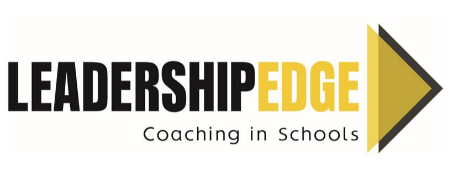 The tyranny of stuff
To flit from one task to the next, to lose focus on what is most important. 
Focus on being a learner:
Brene Brown argues that it is the people who admit vulnerability are happier and more successful. People will forgive leaders who make mistakes  and admit to them, but they hate a cover up or blame culture.
If the leader doesn't’t model this, others with less confidence will struggle.
© Leadership Edge		leadershipedge.org.uk		info@leadershipedge.org.uk
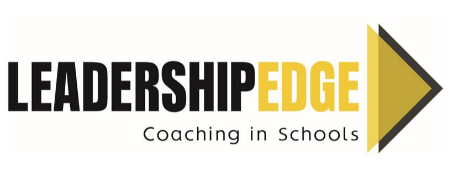 Tim Brighouse
The four characteristics to leading successful change

Regard crisis as the norm and complexity as fun, learn how to feel good in stressful situations.
A bottomless well of intellectual curiosity.
A complete absence of paranoia and self-pity.
Unwarranted optimism
© Leadership Edge		leadershipedge.org.uk		info@leadershipedge.org.uk
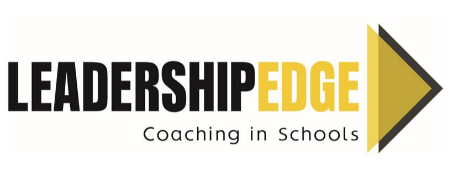 Invitational Leaders
Invite you to be part of achieving a compelling vision, they have a story to tell and invite others to be part of it.
Welcome internal and external challenge. They are strong and self confident, they invite scrutiny and are open to asking others for help.
They grow capacity, develop trust and create a sense of collective accountability. They engage with others and value the contribution of others.
They explore their national accountability to the government; system accountability for developing the next generation of leaders and at school level.
© Leadership Edge		leadershipedge.org.uk		info@leadershipedge.org.uk
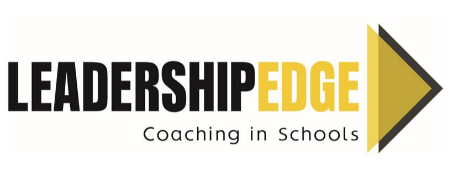 What effective school leaders dobased on the work of Ken Leithwood
Two styles of leadership were compared:
Individual leadership: top down decision making from a few school leaders.
Collective leadership: Involving people at every level.
He found: Collective leadership has a stronger influence on student achievement.
High performing schools award greater influence to teacher teams.
Head Teachers do not lose influence as others gain influence.
© Leadership Edge		leadershipedge.org.uk		info@leadershipedge.org.uk
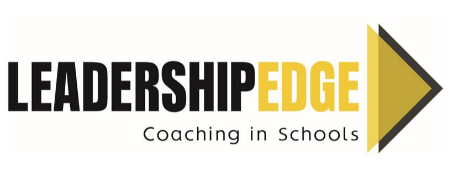 Looking for the castle, second time arounda poem by William Ayot.  p206
It’s time to put away doubt and step forward…

It’s time to acknowledge who you really are.
To go in, to the life that’s been waiting for you…
It is time to stop looking upwards at others
What you have is enough
What you are is ready.
© Leadership Edge		leadershipedge.org.uk		info@leadershipedge.org.uk
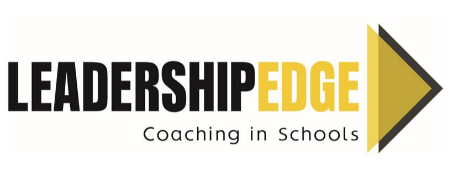 Centre for High PerformanceResearch by Ben Laker and Alex Hill
Taken from Harvard Business Review 
“How the best school leaders create enduring change” Sept 2017

“ The head teachers who helped to make the most sustainable long term improvements in their schools (termed as architects) often do not get an improvement in examination results until year 3 of their leadership; while schools that focus on getting quick wins (termed surgeons) see their school results decline significantly after they leave.”
© Leadership Edge		leadershipedge.org.uk		info@leadershipedge.org.uk
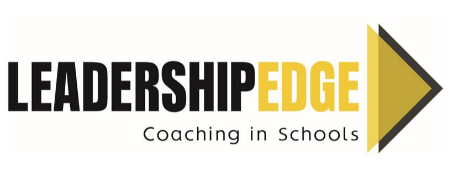 Young LeadersFrom the book Professional Capital: Malcom Gladwell, Andy Hargreaves, Michael Fullan
Teachers go through 3 stages in their career:
Early: enthusiasm great, capability low.
Mid: enthusiasm and capability both high and balanced.
Late: enthusiasm is less than capability and can become cynical.
If we treat our young leaders as workhorses they will go elsewhere.
We need to find ways of engaging our older leaders to make better use of their skills and expertise.
We need to value and cherish the leaders we have.
© Leadership Edge		leadershipedge.org.uk		info@leadershipedge.org.uk
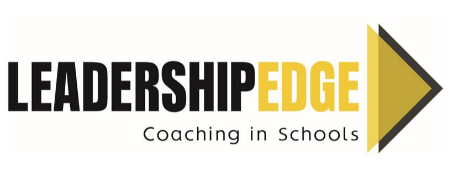 Three key challenges
How can we learn wisdom quickly?
What kind of leadership does the current context need from us?
How do we make the most of our wisdom and retain our restlessness as we get older?
Two new challenges:
Create a forum in which young leaders can challenge organisational assumptions. How can things be done better?
Reflect on your own leadership approach with someone you trust (a coach?) what might you need to change in the context you are now in?
© Leadership Edge		leadershipedge.org.uk		info@leadershipedge.org.uk
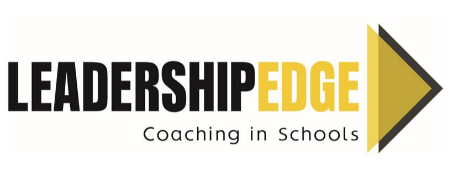 5 worrying behaviours from some school leaders
Ground down: Worn out by the accountability system without the capacity or support needed.
Victim behaviour: They just do what the government says they should do. They feel powerless, overly dependent and feel highly stressed.
Top down approach: They demonstrate the top down, high stress approach with their own staff.
Isolationism: They keep their head down and do not look outward to support and be supported by others.
Competition: They seek to avoid the more demanding, disadvantaged students.
© Leadership Edge		leadershipedge.org.uk		info@leadershipedge.org.uk
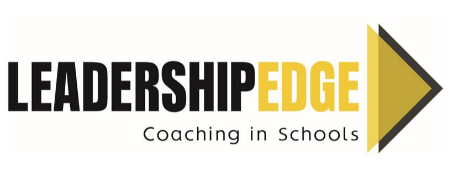 My overriding principles
Keep the focus on moral purpose and social justice.
Be constantly aware of the power of leadership, for good or ill.
Foster trust as the basis of successful leadership.
Be open and welcome challenge.
Once you have listened to others carefully, listen to your inner voice and exercise your ethical muscle.
© Leadership Edge		leadershipedge.org.uk		info@leadershipedge.org.uk
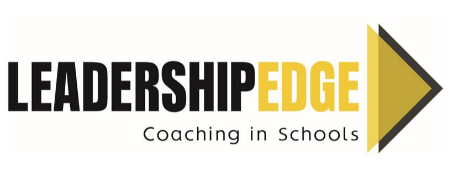 When you leave a role
Questions to ask yourself:
Did I leave the organisation in better shape than when I started?
Having experienced my leadership, were colleagues more likely to want to be leaders themselves and more equipped to do so?
Did I make more of a positive than negative difference to the lives of those I came into contact with? Are people better or worse for having worked with me?
Have I shown authenticity and integrity in my leadership? Have I led with moral purpose.
© Leadership Edge		leadershipedge.org.uk		info@leadershipedge.org.uk
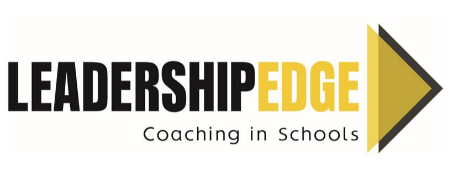 Are you suited for a new leadership role?
Questions to ask yourself:
Am I genuinely passionate about the work, vision and values of the organisation?
Do I have the generic skills needed for the role?
When I lack technical expertise, am I committed to learning and asking for help?
Does this role give me the potential to create a high performing and balanced team?
© Leadership Edge		leadershipedge.org.uk		info@leadershipedge.org.uk